TALLER "CHARLA DE SEGURIDAD"
Charla de seguridad
Transporte por carretera
MARCO DEL TALLER
Crear una oportunidad para hablar con nuestros conductores sobre los accidentes de tráfico graves. 
Destacar y debatir las posibles causas de los accidentes, incluidas las deficiencias de nuestra organización.
Con nuestros transportistas y conductores, identificar formas de mejorar.
Por qué?
Entender cómo los participantes gestionan los riesgos asociados a sus viajes.
Iniciar y mantener un debate centrado en la seguridad vial.
Qué?
Total dirige la organización de los talleres, de la mano de los transportistas.
Las parejas de representantes de Total/transporte dirigen los debates.
Quién?
Durante 45min-1hr, dos facilitadores debaten con un grupo de 20 conductores. 
Con la ayuda de una presentación y una guía para el facilitador. 
En el catálogo de eventos, elija un caso que sirva de base para el debate.
Cómo?
[Speaker Notes: REPLACE INTEGRATED CULTURE PICTURE]
SECUENCIA DEL TALLER
Hablar con su compañero de equipo y acordar qué función cumplirá cada uno.
Consultar el catálogo de incidentes y elegir uno para describirlo y discutirlo.
Imaginar cómo se desarrollará el taller, etapa por etapa.
Preparación
(Antes)
Presentarse y agradecer a los participantes por su asistencia.
Explicar los objetivos de la actividad.
Recordar algunas reglas: no usar el celular, no criticar, escuchar a los demás.
Explicar que las opiniones expresadas se tratarán de manera anónima.
Introducción
(5 min)
Mostrar el accidente vial elegido del catálogo de incidentes.
Presentarlo en detalle a los asistentes.
Responder a las preguntas que surjan si es necesario.
Transmitir la información
(5-10 min)
SECUENCIA DEL TALLER
Solicitar la opinión de los participantes: "¿Qué piensan de este accidente? ".
Plantear varias veces la pregunta "¿Esto podría ocurrirnos a nosotros? ".
Utilizar preguntas orientadas a animar el debate.
Tomar notas de las ideas y sugerencias claves que se formulen.
Incentivar al grupo
(25-30min)
Reformular ante el grupo las principales ideas que surgieron: "Si entendí bien,…".
Hacer una lista de las propuestas realizadas durante el debate.
Pedir a los participantes que digan qué preguntas les gustaría hacer sobre la seguridad.
Resumir
(10min)
Recordar la importancia del trabajo de los conductores y de la función que cumplen para Total.
Recordar a los participantes la importancia de trabajar codo a codo con los transportistas. 
Agradecer a los asistentes por su participación y cerrar la sesión.
Conclusión
(5min)
Consolidar la información que ha surgido de los talleres e identificar tendencias o temas frecuentes.
Difundir los resultados consolidados en la filial o en la zona si se considera necesario.
Seguimiento
(Después)
EL ABC PARA CONDUCIR UNA REUNIÓN
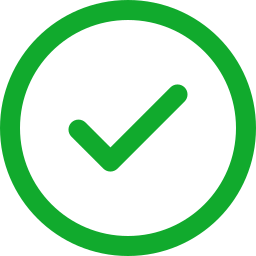 COMO INSTRUCTOR
Su objetivo es comprender cómo los participantes gestionan los riesgos asociados a los viajes que realizan.
Su función consiste en iniciar y animar un debate centrado en la seguridad vial.
QUÉ DEBE HACER
Explicar que las opiniones expresadas se tratarán de manera anónima.
Mantenerse neutral y amable.
Crear un clima de confianza en el que los participantes puedan compartir sus problemas sin temor a consecuencias negativas.
Permitir que los participantes hablen entre ellos.
Animar a cada participante a expresarse y a compartir sus opiniones con el resto.
Reformular las ideas: "Si entendí bien,…".
Plantear las preguntas a alguno de los participantes.
EL ABC PARA CONDUCIR UNA REUNIÓN
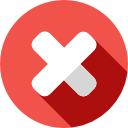 QUÉ DEBE EVITAR
Hacer juicios de valor, tomar partido.
Dar su propio punto de vista o sus soluciones.
Apresurarse a plantear un "plan de acción" sin escuchar primero las situaciones.
Hacer varias preguntas seguidas sin dejar tiempo suficiente para las respuestas.
Interrumpir a un participante.
Sentirse acusado personalmente y justificarse.
Compartir sus propias ideas, hipótesis o sugerencias.
Plantear una pregunta a todo el grupo en general y esperar reacciones inmediatas.
POSIBLES PREGUNTAS (OPCIONAL)
¿Puede describir su último recorrido?
Para usted, ¿qué es un buen/mal día en la ruta?
¿Cuándo fue la última vez que tuvo miedo en la carretera?
Si tuviera una varita mágica, ¿qué cambiaría en su trabajo diario?
¿Cuándo fue la última vez que presenció un accidente en la carretera?
¿Cuál podría ser la historia detrás del próximo accidente grave de transporte?
¿Qué preocupaciones le quitan el sueño?
¿Qué posible accidente le preocupa más?
En su opinión, ¿qué significa ser un buen conductor?
CONSEJOS Y TRAMPAS
CONSEJOS ÚTILES
Saber utilizar el silencio como aliado: la incomodidad suele incitar a hablar.
¿Aún nadie quiere responder? Designar a un participante.
A continuación, dar a este participante el derecho a designar a otro, y así sucesivamente.
Alternar la participación de los instructores para que la actividad resulte más animada.
Un instructor toma notas mientras el otro coordina el debate.
Hacer de abogado del diablo: "¿Están todos seguros de que...? ", "¿Están todos de acuerdo? ", "¿Están seguros de que será suficiente para evitar el accidente? ", "¿De verdad creen que...? ".
CONSEJOS Y TRAMPAS
TRAMPAS QUE DEBE EVITAR
Centrarse solo en la información "positiva" e ignorar las malas noticias.
Intentar establecer un consenso general / Enfoque de tipo "al final, todos están de acuerdo".
Poner en aprietos a un participante delante de sus compañeros.
Empezar las preguntas con "por qué", pues esto suele llevar a intentos de justificación.
Señalar con el dedo, culpar a la gente o considerar la aplicación de sanciones en función de lo que se diga en el taller.